ثانيا : نظرية النمو العقليDevelopmental Stages
(جان بياجيه)
نظرية بياجية
ولد جان بیاجیه في عام 1896 في نیوشاتیل بسويسرا.
ونال الدكتوراه في علم الأحیاء من جامعة نیوشاتیل وھو في الثانیة والعشرين من العمر .
وفي عام 1921 وھو في سن الخامسة والعشرين أصبح مديرا للدراسات في معھد جان جاك روسو في جنیف.
وفي عام 1955 أسس بیاجیه المركز الدولي لدراسة المعرفة الوراثیة في جنیف.
من أھم كتبه كتاب علم الأحیاء والمعرفة الذي نشر عام 1967 .
الدكتور /قطب حنور
نظرية بياجيه (نظرية الارتقاء المعرفي)Piaget  Theory 
تعريفها: هي احدى النظريات المعرفية النمائية التي تهتم  بنمو المعرفة لدى الفرد  .

السيرة الشخصية لبياجيه : 
* ولد في سويسرا   في 1896.
* في عمر(13)سنة نشر مقالة علمية في احدى المجلات العلمية.
* في عمر(22)حصل على الدكتوراه في البايولوجيا.
* في بداية حياته الف كتابين  (اللغة والفكرعند الطفل)و(التفكير الاستدلالي عند الطفل).
اهتم بالابستمولوجيا  (نظرية المعرفة)  التي تفسر الكيفية التي من خلالها تكتسب المعرفة.
توفي في 1980 .
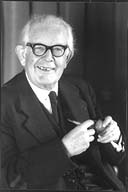 أولا: العوامل المؤثرة في مراحل النمو العقلي :ـ 
1- النضج العضوي : ويعني النضج للجهاز العصبي والغدد. 
2- الخبرات : يرى بياجيه ان الطفل الذي يتعرض لخبرات اكثر من
اقرانه يكون اسبق منهم في الانتقال بين المراحل لأن الاعمال الفيزيائية
تترجم الى افعال ذهنية تغني البنية الذهنية.
3- التفاعل الاجتماعي : ان تبادل الاطفال لخبراتهم من خلال اللعب
والانشطة الجماعية يؤدي الى زيادة في النمو العقلي .
4- الاتزان : ويرى بياجيه ان الانسان دائما يبحث عن الاتزان، ويحدث
فقدان الاتزان عندما تتعارض خبرة الفرد الجديدة مع خبراته السابقة
اوعندما تكون هناك حاجة لإشباع شيء. 
ويرى ان فقدان الاتزان هو (سر النمو) فالانسان كلما زادت المرات التي
يفقد ويستعيد فيها اتزانه زادت قدرته على مواجهة المواقف الجديدة
بشرط ان  لايؤدي فقدان الاتزان الى الاحباط.
ثانيا : الوظائف المعرفية Cognitive Functions: 
ويرى بأن للبنية المعرفية ثلاث عمليات متسلسلة ومسؤولة عن
تكوين المعرفة وهي : 
1- التمثيل      Assimilation
وهي عملية تعديل الخبرات والمعلومات الجديدة لتتلائم مع
ما يعرفه الفرد على نحو مسبق ، وتحدث حينما يواجه الفرد
موقفا جديدا ويحاول تعديل خبرة الموقف مع مايتناسب من
بنيته المعرفية وهي عملية تغيير الخبرات لتصبح مألوفة .
2- الموائمة     Accommodation
وهي تغيير ومراجعة البنية الذهنية في ضوء الخبرة الجديدة ، ويتم فيها تعديل البنية المعرفية للفرد لتتناسب مع الخبرة الجديدة ، او تعديل الاستجابة التي صدرت في عملية التمثيل وان اعادة الاتزان يحدث في هذه المرحلة وكذلك فان كل من عملية التمثيل والموائمة هدفها التكيف وتلعب التغذية الراجعة دورا في العمليتين . 
3- التنظيم      Organization 
وهو اعادة تشكيل البنية المعرفية ككل مع التعلم الجديد او دمج المعلومة الجديدة مع المعلومات الموجودة في البنية العقلية للمتعلم  ويمثل نزعة الفرد الى ترتيب العمليات العقلية وتنسيقها في انظمة كلية .
المـــوائمة
التمـثيــــل
التــنــــظيم
التكـيف
مخطط يوضح الوظائف  المعرفية :
ثالثا : البنية الذهنية   Cognitive  structure
ويرى بياجيه ان الفرد منذ الطفولة يبدا بتكوين مخطط ذهني لكل حركة او كل موقف وهذه المخططات في البداية تكون منفصلة ثم يتم الربط بينها في كل عملية تعلم . 




ويرى بياجيه : 
الوراثة تكسب الفرد مجموعة الصيغ لاكتساب المعلومات
يبدأ الفرد بنفسه انشاء معارفه ويتم الربط بين المخططات من خلال التفاعل بين الفرد وبيئته .
البنية الذهنية غير ساكنة وانما متغيرة وديناميكية مع كل تعلم جديد
ان العمليات الذهنية الثلاث هي ادوات تعلم الإنسان وتفاعله مع بيئته .
تعريف المرحلة المعرفية (العقلية):

يعني بياجيه من المرحلة المعرفية نمطا من التراكيب المعرفية والعمليات العقلية والمفاهيم التي تظهر لدى الأطفال في مرحلة عمرية، والتي تختلف عنها لدى الأطفال في مرحلة عمرية أخرى. ولابد من التتابع، إذ لا يمكن للطفل أن ينتقل إلى مرحلة دون أن يمر بالمرحلة السابقة لها. والتقدم الذي يحرزه عبر هذه المراحل يقرر قدرته على التكيف مع البيئة.
قسم بياجية النمو العقلي الى اربع مراحل هي :
1) المرحلة الحسية الحركية. 
2) مرحلة ما قبل الإجرائية أو ما قبل العمليات. 
3) مرحلة العمليات المادية أو الفترة الإجرائية المحسوسة (العينية).  
4) المرحلة المجردة أو الفترة الإجرائية الصورية. 
( يرى بياجية ان مراحل النمو العقلي هي مراحل متتالية لايمكن ان يتخطى الطفل مرحلة الا بعد ان يمر بسابقتها ولكن طول بقاءه في المرحلة تختلف من طفل لآخر)
أولا : المرحلة الحسية- الحركية  Sensori-motor stage: (من الميلاد - 2سنة)
وتمتد هذه المرحلة من الولادة وحتى نهاية السنة الثانية
يكون الطفل قادرا على اداء عمليتين هما الاحساس والحركة  .
يكون مخططات ذهنية (سكيما) لكل حركة يقوم بها ولكن المخططات تكون غير مترابطة .
يصبح تدريجيا على وعي بالعلاقة بين افعاله ونتائجها على البيئة.
يسعى لجعل الحوادث المثيرة تستمر فترة اطول.
تبدأ عمليات اكتساب اللغة.

 تقريبا وتمثل الصورة المبكرة للنشاط العقلي للطفل الرضيع ويحدث التعلم بشكل رئيسي في هذه الفترة عبر الإحساسات والمعالجات اليدوية، وهي عبارة عن أفعال انعكاسية فطرية لا إرادية كظاهرة المص، ثم تتحول تدريجيا إلى السلوك الإرادي.

يصبح الطفل قادرا على التحرك نحو هدف معين والإمساك بالأشياء أو تقليد الأصوات والحركات وذلك من خلال تحسن قدرته على تنسيق حواسه المختلفة حيث يحدث نوع من التآزر البصري السمعي البصري اللمسي إذ يتعلم الطفل تدريجيا الإمساك بالأشياء التي يراها، والنظر إلى مصادر الأصوات التي يسمعها ويصبح  في نهاية هذه المرحلة قادرا على انجاز التناسق الحسي الحركي على نحو جيد، الأمر الذي يمكنه من أداء الحركات الجسمية بسهولة ودقة.
ويتعلم الطفل في هذه المرحلة تمييز المثيرات ويكتسب في نهايتها تقريبا فكرة ثبات أو (بقاء) الأشياء إذ لم يعد وجود الأشياء مرتبطا بإدراكه الحسي لها فالأشياء موجودة ولو لم يدركها حسيا ويتضح نمو المخطط بقاء الأشياء من خلال بحث الطفل عن الأشياء غير الموجودة في مجاله البصري.

ويبدأ الطفل في نهاية هذه المرحلة اكتساب اللغة ويصبح قادرا على بعض النشاطات أو الأنماط السلوكية التي تمكنه من الوصول إلى بعض الأهداف، مما يشير إلى انه اكتسب معرفة وجود بعض النظم للبيئة التي يعيش فيها إلا أن تفكيره مازال محدودا على نحو أولي للخبرات الحسية المباشرة، والأفعال الحركية المرتبطة بها، فهو لا يتمثل أهدافه عن طريق تصورات أو تخيلات داخلية، بل عن طريق الأفعال والأنماط السلوكية الظاهرة التي يستطيع أداءها.
ثانيا  - مرحلة قبل العمليات   stage  :Preoperational  ( من 2-7 سنة)
يبدأ الطفل ربط المخططات المنفصلة في ذهنه .
يتمكن من تمثيل الموضوعات عن طريق الخيال والكلمات.
يستخدم اللغة ويبدأ باستخدام الرموز .
 يتوضح لدى الطفل التمركز حول الذات .
لايستطيع تصور وجهة نظر الآخرين.
 يصنف الموضوعات  بناء على بعد واحد .
في نهاية الفترة يبدأ استخدام العدد وتنمو لديه قدرة الحفظ  .
لايستطيع ادراك حالات التحول .
عدم القدرةعلى معكوسية التفكير .
عدم القدرة على فهم ثبات الاحتفاظ
لا يزال الطفل غير قادر على التحكم في العمليات العقلية واستعمالها بطريقة منظمة وكلية, ولكنه في طريقة إليها. 

وفي هذه المرحلة يزداد النمو اللغوي ويتسع استخدام الرموز اللغوية، ويتمكن الفرد من أن يتمثل الموضوعات عن طريق الخيالات والكلمات. ولا يزال الطفل متمركزا حول ذاته فيرى العالم من وجهة نظره، ولا يستطيع تصور وجهة نظر الآخرين، ويصنف الموضوعات بناء على بعد واحد. وفي نهاية المرحلة يبدأ باستخدام العدد وينمي مفاهيم الحفظ. 
●الإحيائية
سأل طفل هل لك أخ ؟
الطفل : نعم
سئل : وما أسمة ؟
الطفل : وليد 
سئل : وهل لوليد  أخ ؟
الطفل : لا
ثالثا :المرحلة الاجرائية العيانية operational stage Concereteثالثا  :(من 7-12سنة)

وتمتد هذه المرحلة من سبع سنوات وحتى إحدى عشر سنة. حيث يستطيع الطفل في هذه المرحلة
ممارسة العمليات التي تدل على حدوث التفكير المنطقي أي القدرة على التفكير المنظم إلا أنه مرتبط
على نحو وثيق بالموضوعات والأفعال المادية والمحسوسة والملموسة.

يتخلص تدريجيا من مركزية الذات.
يكتسب مفاهيم العدد والوزن.
يتطور مفهوم الاحتفاظ، فالعناصر تحتفظ بخصائصها بالرغم من تغير شكلها(الماء).
يفهم مفردات العلاقة (أ أطول من ب)

يحل اللعب الجماعي محل الانفرادي.
 يصبح قادرا على القيام بعمليات عقلية مثل الاستنتاج والاستقراء المرتبطة بالخبرات المحسوسة.
يبقى غير قادر على القيام بالعمليات العقلية المرتبطة بالخبرات المجردة .
يصنف الموضوعات ويرتبها في سلاسل على أساس معين, (مثلا من الأقصر إلى الأطول).

 القدرة على معكوسية التفكير. مثال: نقل الماء من الوعاء (أ)    إلى الوعاء (ب)   هو نفسه من الوعاء (ب) إلى(أ) دون زيادة أو نقصان.
رابعا: المرحلة الاجرائية الشكلية Formal operational stage :
( من 12- فما فوق)
وتسمى مرحلة العمليات المجردة يبدأ الفرد باستخدام التفكير المجرد .
يتابع افتراضاته بمنطقية .
يستطيع ان يفكر بعملية التفكير نفسها.
 يعلل بناءً على افتراضات .
يعزل عناصر المشكلة ويعالج بانتظام كل الحلول الممكنة .
يهتم بالامور الفرضية والمستقبلية والمشكلات الايديولوجية.
 ( يرى بياجية ان مراحل النمو العقلي هي مراحل متتالية لايمكن ان يتخطى الطفل مرحلة الا بعد ان يمر بسابقتها ولكن طول بقاءه في المرحلة تختلف من طفل لآخر).
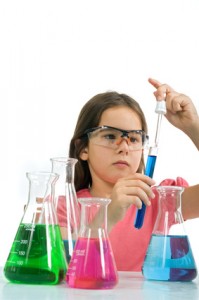 نقد النظرية
1- اعتماد بياجيه في وضعه لفرضيات النظرية على اداة الملاحظة  .
2- تعميم بياجيه لنتائجه من دراسته لعينة صغيرة من الاطفال .
3- تقليله من اهمية القدرات العقلية لأطفال ما قبل المدرسة والمبالغة في عمليات التفكير المجرد للمراهقين .
4- اعتماده اساليب بحث يصعب تتبعها والقيام بها .
5- حدد بياجيه مراحل النمو العقلي ولكن لم يوضح كيفية انتقال الاطفال من مرحلة  الى اخرى .
خصائص الطفل المعرفية عند بياجيه
التمركز حول الذات: وهي حالة ذهنية يكون فيها الطفل غير قادر على تمييز الواقع من الخيال، والذات من الموضوع، والأنا من الأشياء الموجودة في العالم الخارجي، فالطفل ينظر إلى الأمور المحيطة به من خلال عالمه الخاص، ومن منظوره الخاص بناءً على مخططاته المعرفية، وقدراته العقلية.
 الإحيائية: وهي إضفاء الطفل الحياة والمشاعر على كل الأشياء الجامدة والمتحركة، فكل شيء يبدو له مُزود بالحياة والشعور، كتعامله مع دميته على أنها كائن حي.

 الاصطناعية: يُفكر الطفل بأن الأشياء الطبيعية هي من صنع الإنسان، لذلك فهي تتأثر برغباته وأفعاله. 
الواقعية: يُدرك الطفل الأشياء من خلال تأثيرها الظاهر، أو نتائجها المادية المحسوسة، فلا يربطها بأسبابها الحقيقية، إذ يكتفي بالفعل المحسوس، ويتقبله دون البحث عن السبب.
https://www.youtube.com/watch?v=TRF27F2bn-A